Lucien CUISTO
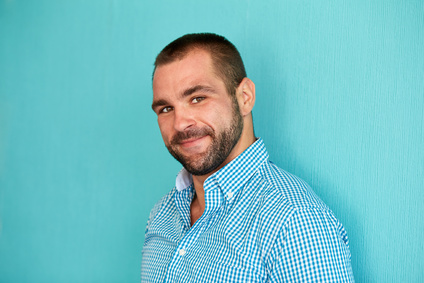 Chef de cuisine passionné avec 12 ans d'expérience dans la restauration haut de gamme
A propos de moi
Professionnel de la cuisine créatif et expérimenté avec une forte passion pour la création de plats mémorables. Expérience avérée dans la gestion de la cuisine, le développement de menus et la direction d'équipes. Souci du détail, excellentes compétences en gestion et dévouement à la satisfaction du client.
Contact
+336 01 02 03 04
votre.nom.prenom@gnail.com
Marseille, France
linkedin.com/votre-profil
Expériences Professionnelles
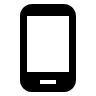 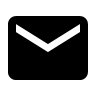 Chef de cuisine, Restaurant Les Papillons, Paris (2015 - Présent)

Supervision d'une équipe de 15 cuisiniers dans la préparation de plats gastronomiques français.
Création de menus saisonniers, en mettant l'accent sur l'utilisation de produits locaux frais.
Gestion des relations avec les fournisseurs pour assurer la qualité des ingrédients utilisés.
Mise en œuvre de normes de santé et de sécurité, aboutissant à une évaluation de 5 étoiles en matière d'hygiène alimentaire pendant 8 années consécutives.
Formation des nouveaux membres de l'équipe pour garantir le respect des normes élevées de l'établissement.
Réduction des coûts de la cuisine de 20% grâce à une meilleure gestion des stocks et des déchets.
Mise en place de démonstrations culinaires pour renforcer l'engagement des clients et augmenter les ventes de plats à la carte.
Récompensé par le titre de "Meilleur Chef de Cuisine" de Paris en 2021.

Sous-chef, Restaurant La Fleur, Lyon (2008 - 2015)

Participation à la préparation des plats
Assistance à la gestion de la cuisine
Formation de nouveaux cuisiniers
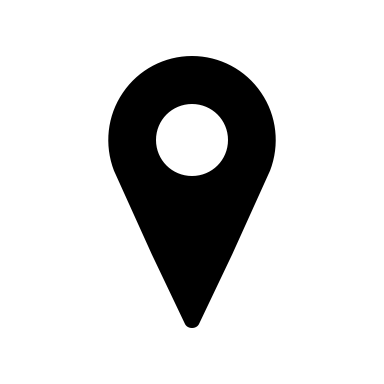 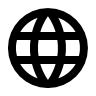 Qualités
Leadership
Passion pour la cuisine
Créativité et sens de l'innovation
Résistance au stress
Capacité à travailler sous pression
Langues
Français : langue maternelle
Anglais : C1 (Cadre Européen Commun de Référence)
Italien : B2 (Cadre Européen Commun de Référence)
Hobbies
Compétences métier
Dégustation de vins
Cuisine expérimentale
Voyages culinaires
Gestion d'équipe
Création de menus innovants
Maîtrise des techniques culinaires
Connaissance des normes de sécurité alimentaire
Gestion des coûts et du budget
Formation & Certifications
Diplôme de cuisine, Institut Paul Bocuse, Lyon (2008)
Baccalauréat professionnel Restauration, Lycée Hôtelier, Paris (2006)
Cher(e) Candidat(e)

Merci d'avoir téléchargé ce modèle sur notre site. Nous espérons qu'il vous aidera à mettre en valeur votre CV.

---------------------------------------------------------------------------------------

Besoin de conseils pour rédiger votre CV ou vous préparer pour l’entretien d’embauche ? Consultez nos articles :

- Le titre du CV : guide pratique + 30 exemples
- Comment mettre en valeur son expérience professionnelle ?
- Rédiger une accroche de CV percutante + 9 exemples
- Les 7 points clés d'un CV réussi
- Personnalisez votre CV avec des icônes gratuites
- Bien préparer son entretien 

Nous proposons également plusieurs centaines d'exemples de lettres de motivation classées par métier et des modèles pour les mettre en forme.

- 1200 exemples de lettres de motivation 
- Les modèles de courrier
- Tous nos conseils pour rédiger une lettre efficace 


Nous vous souhaitons bonne chance dans vos recherches et vos entretiens  


Enfin, rappelez-vous qu'une bonne candidature est une candidature personnalisée ! Prenez donc le temps de la rédiger avec soin car elle décrit votre parcours professionnel et votre personnalité. 








----------------
Copyright : Les contenus diffusés sur notre site (modèles de CV, modèles de lettre, articles ...) sont la propriété de creeruncv.com. Leur utilisation est limitée à un usage strictement personnel. Il est interdit de les diffuser ou redistribuer sans notre accord. Contenus déposés dans 180 pays devant huissier. Reproduction strictement interdite, même partielle. Limité à un usage strictement personnel. Disclaimer : Les modèles disponibles sur notre site fournis "en l'état" et sans garantie.

Créeruncv.com est un site gratuit.